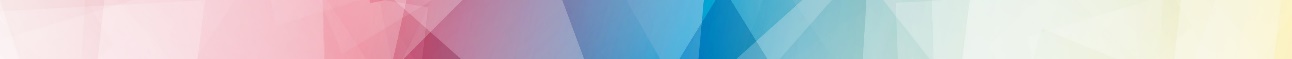 商店街レポート（他府県）
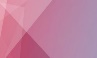 【令和7年3月27日時点】　R6-50　P1
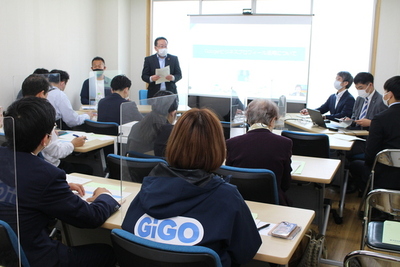 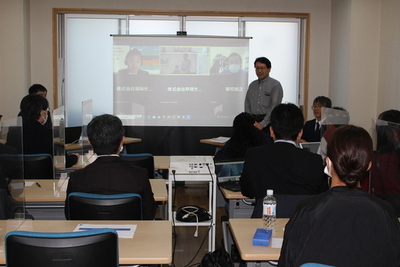 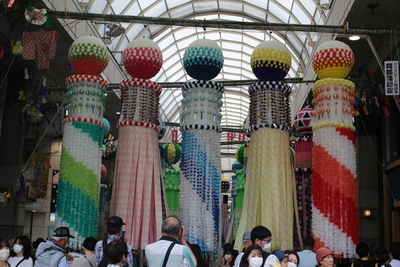 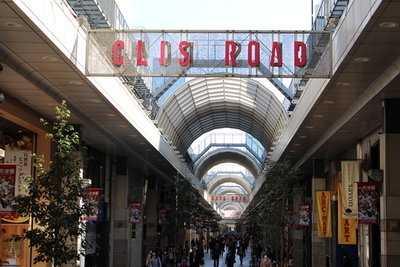 仙台七夕
事業説明会
事業開始後の活用セミナー
クリスロード商店街
【令和7年2月6日時点】　R6-30　P2
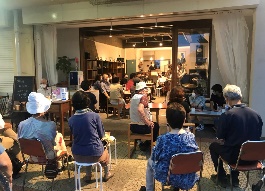 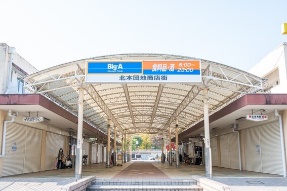 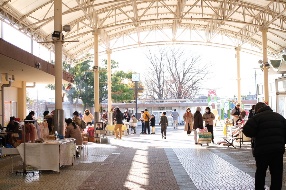 R5 北本団地クリスマスマーケット
北本団地商店街
R5 中庭イベント
【令和7年2月6日時点】　R6-31　P3
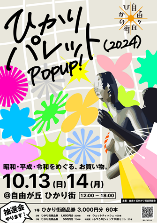 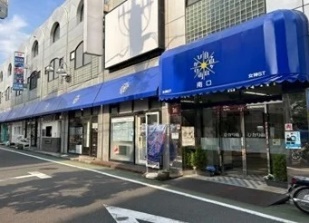 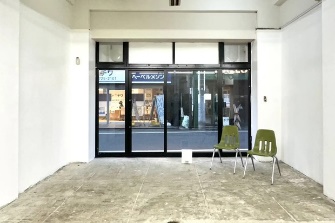 R6年開催
「ひかりパレット」ポスター
自由ヶ丘ひかり街
短期貸しスペース
【令和6年12月18日時点】　R6-29　P4
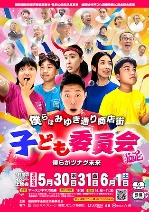 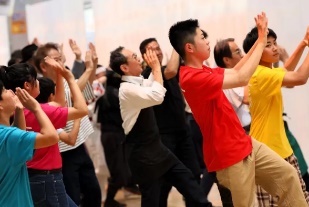 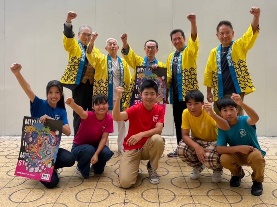 出演の子供たちと商店街メンバー
撮影シーン
映画上映会ポスター
【令和7年2月6日時点】　R6-32　P5
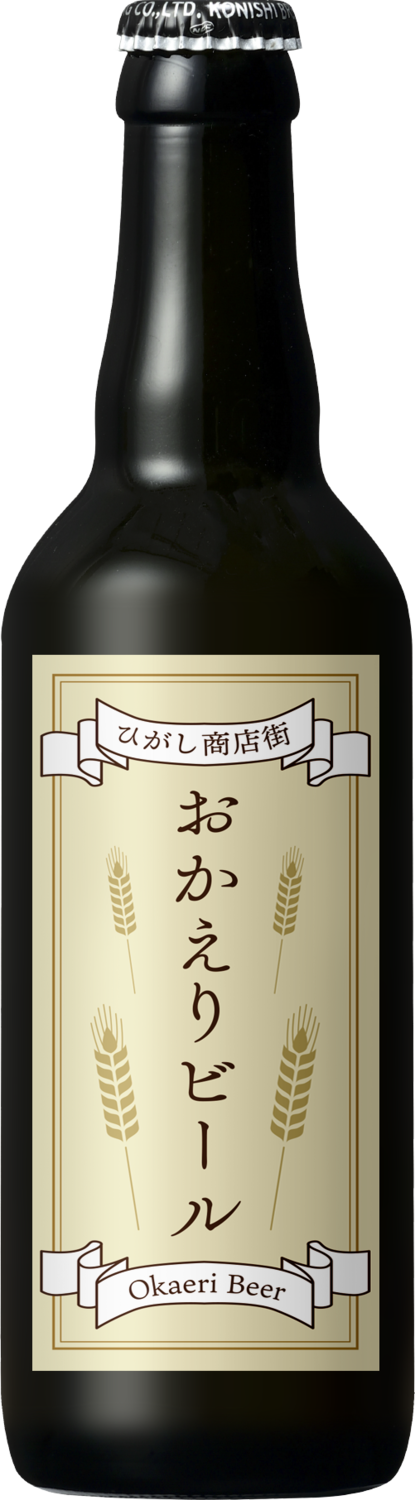 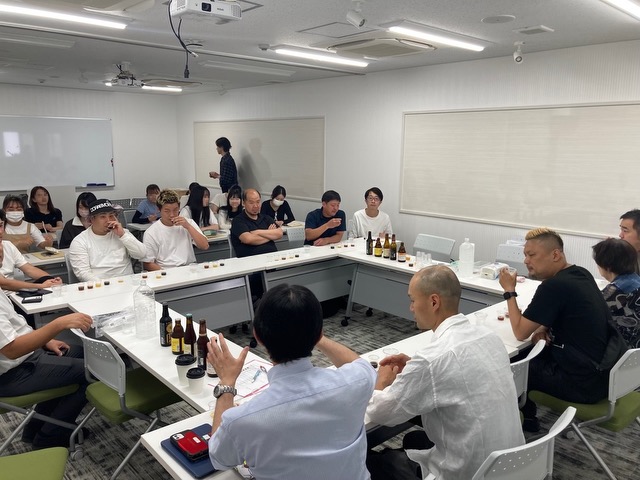 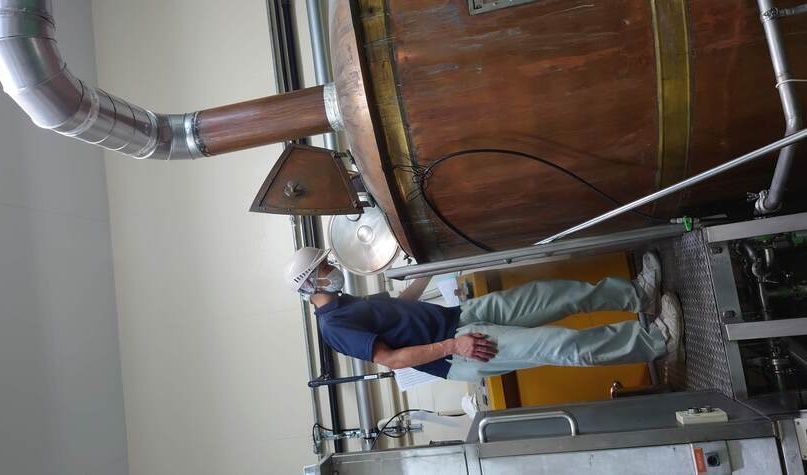 おかえりビール
ビール製造現場
プロジェクト会議の様子